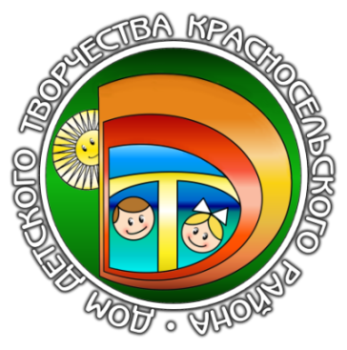 Государственное бюджетное учреждениедополнительного образованияДом детского творчества Красносельского района Санкт-Петербурга
Тема занятия

	Социальное творчество ребенка: индивидуальный маршрут и технология развития

03.03.2017
Индивидуальные модели социальной креативности ребенка

(из опыта диагностических исследований участников ресурсного центра)
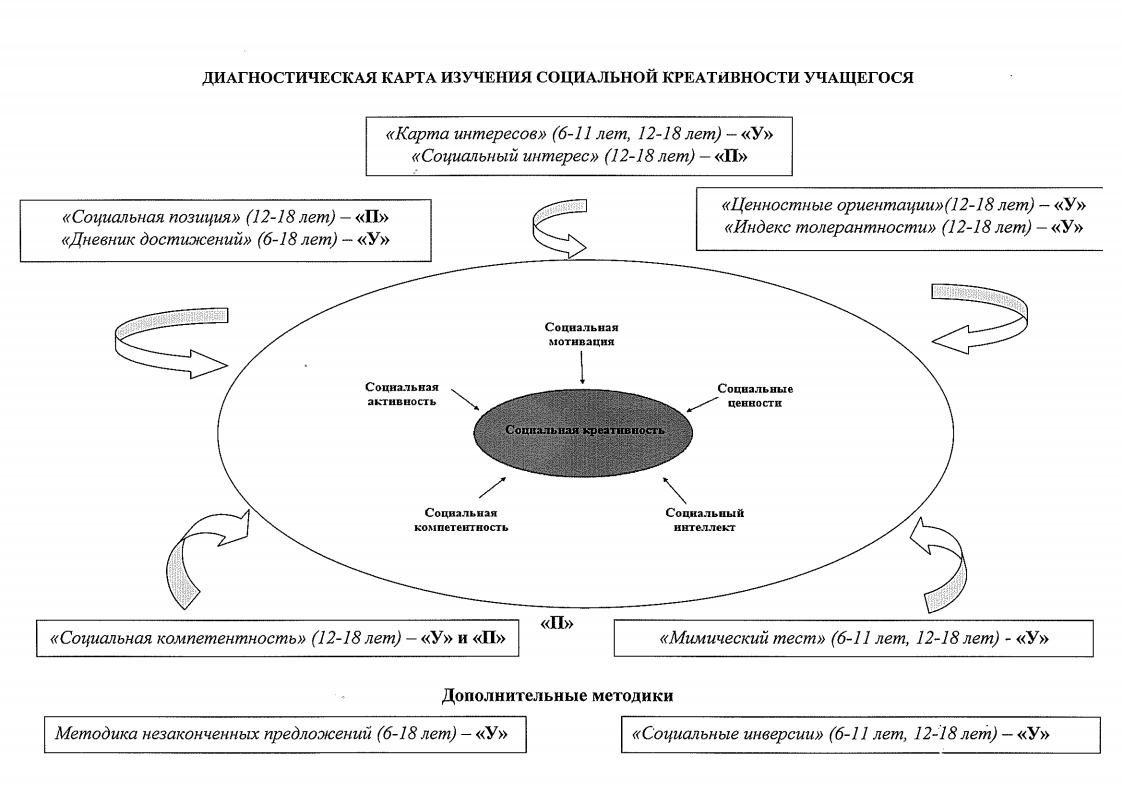 Анализ индивидуальных моделей
Вычленить актуальные зоны социальной креативности (самые высокие значения); зоны потенциального развития (средние значения); проблемные зоны (самые низкие значения)

Определить тип модели:
	- гармонизованный
	- деформированный
	- акцентированный
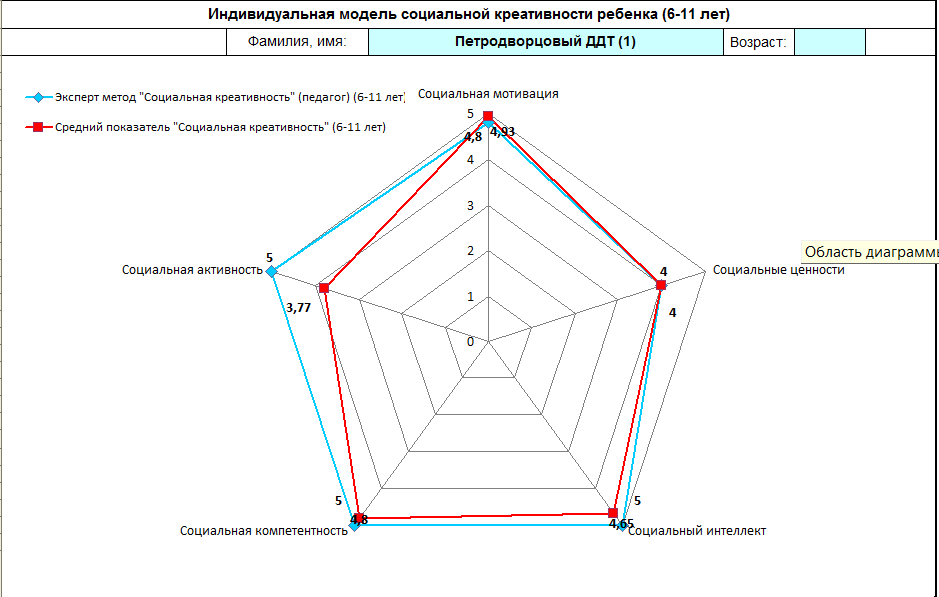 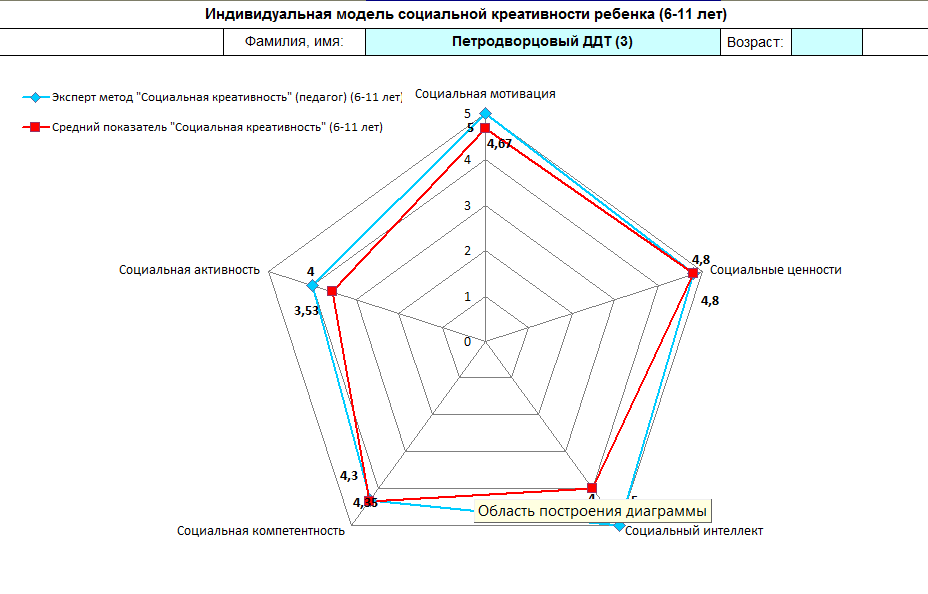 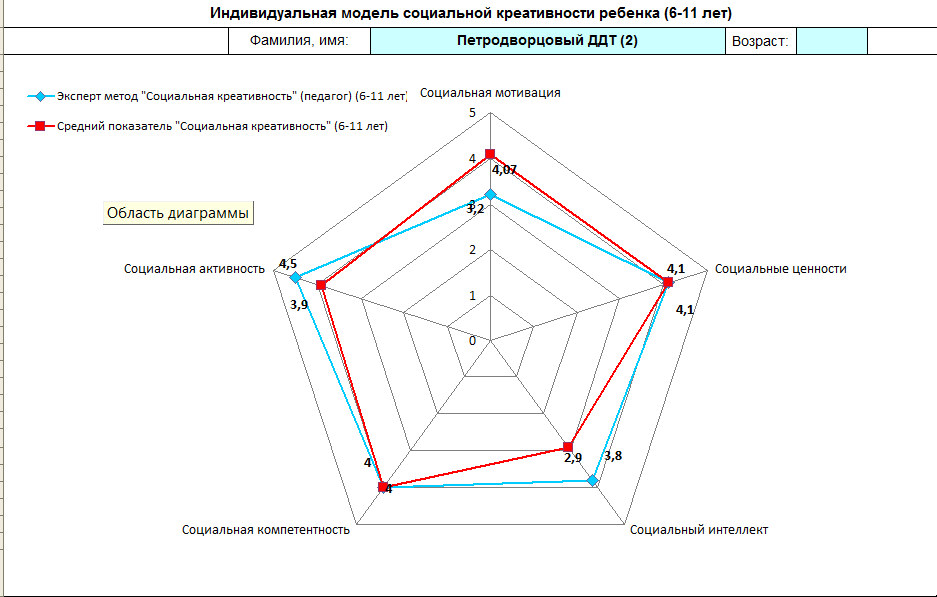 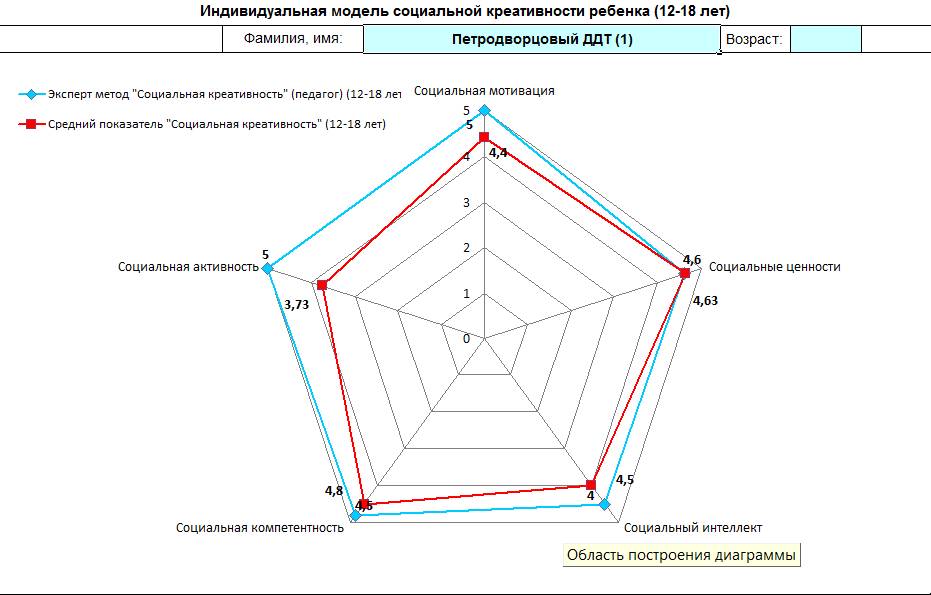 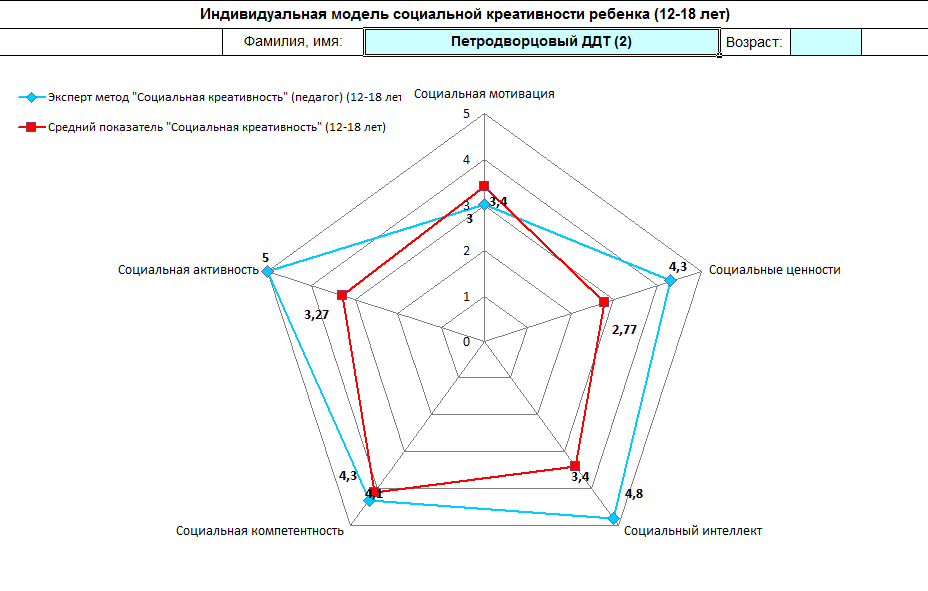 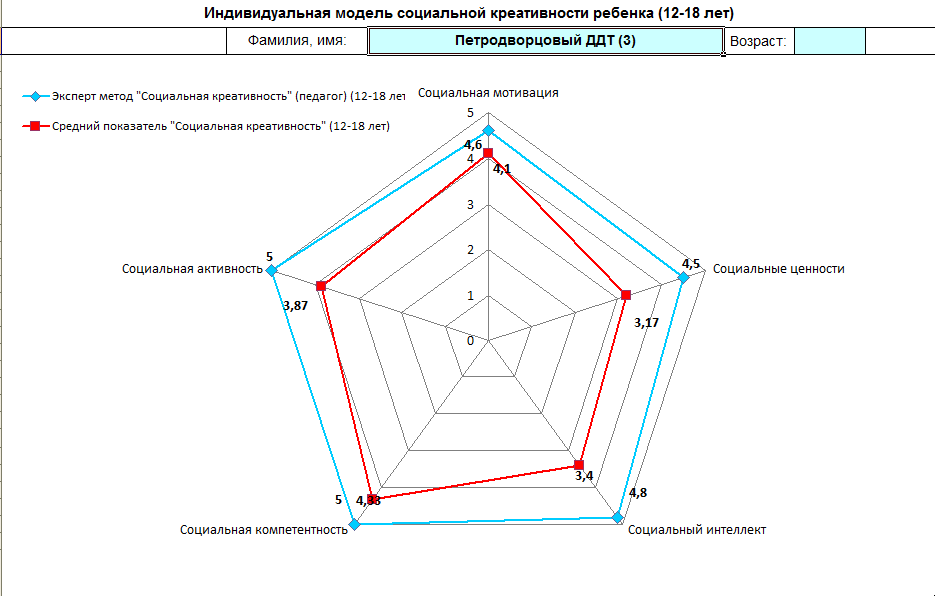 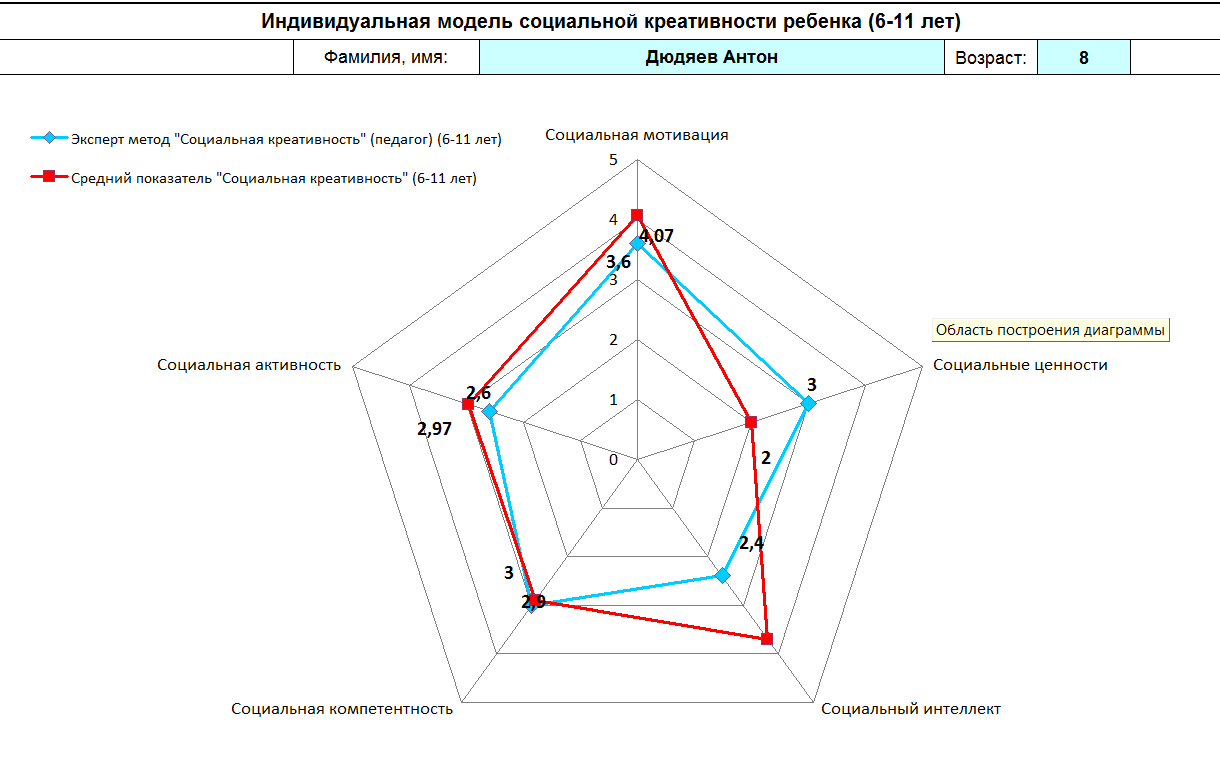 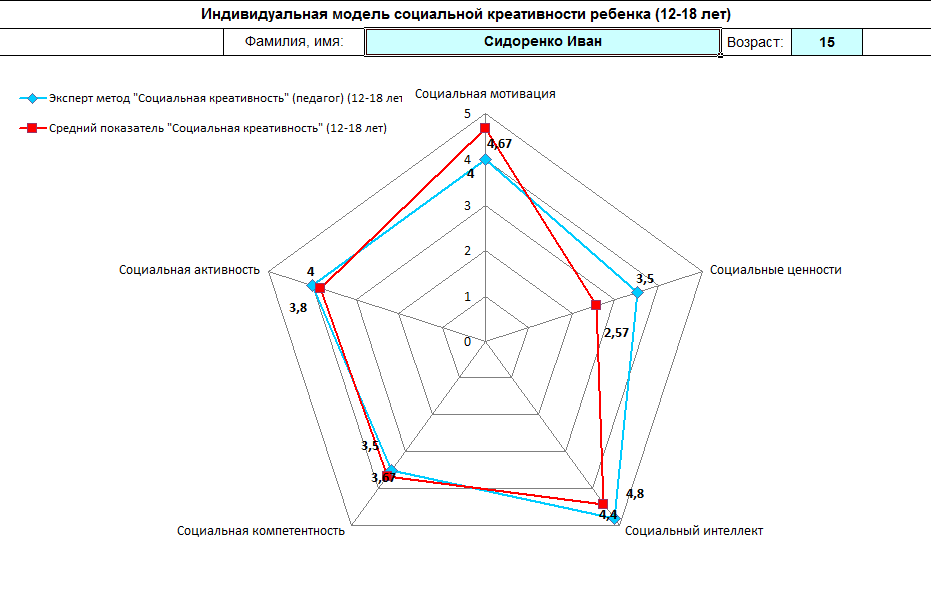 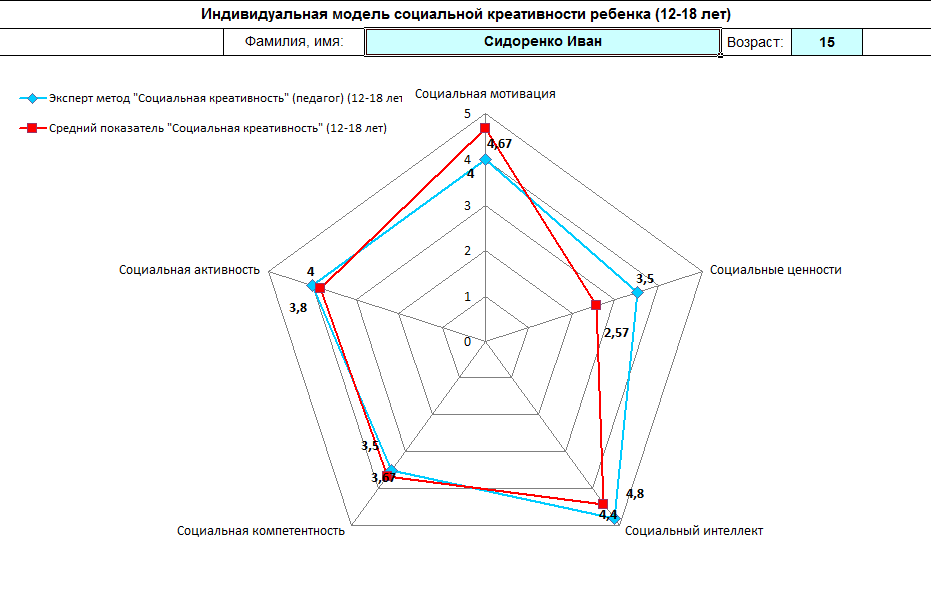 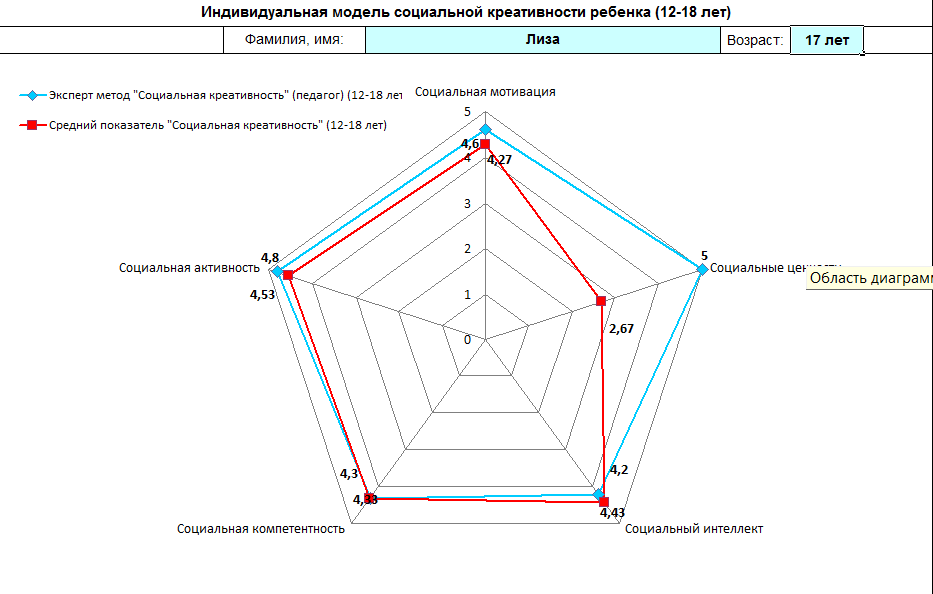 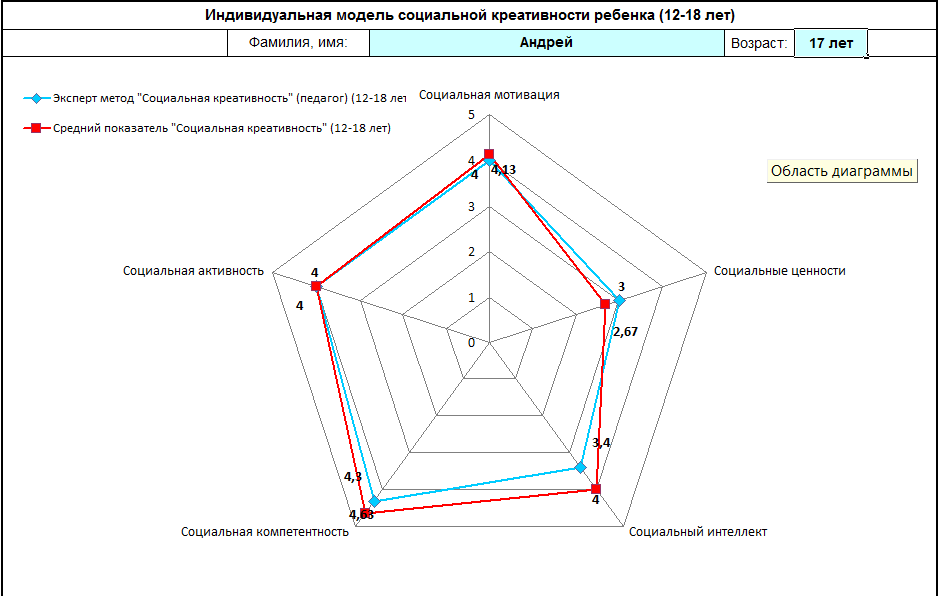 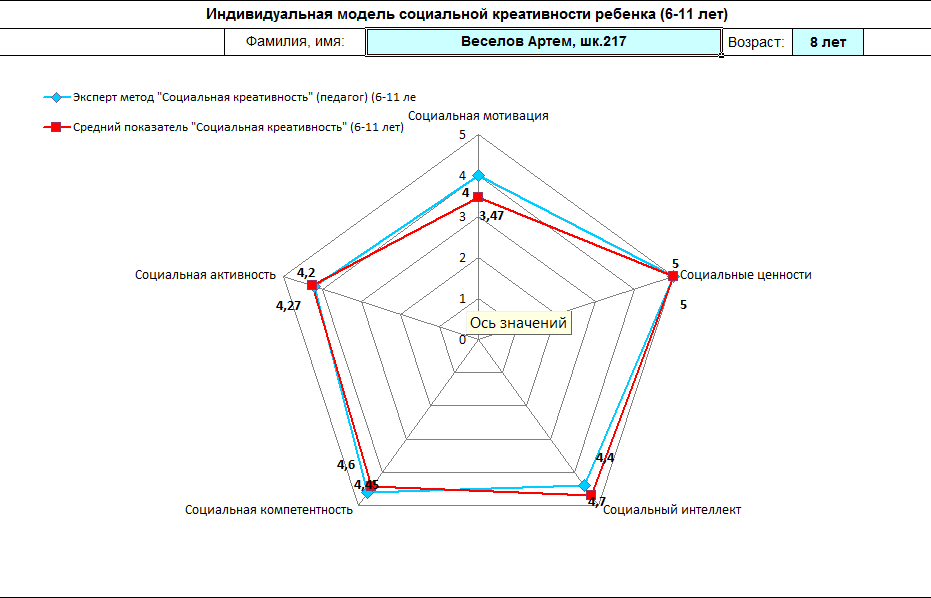 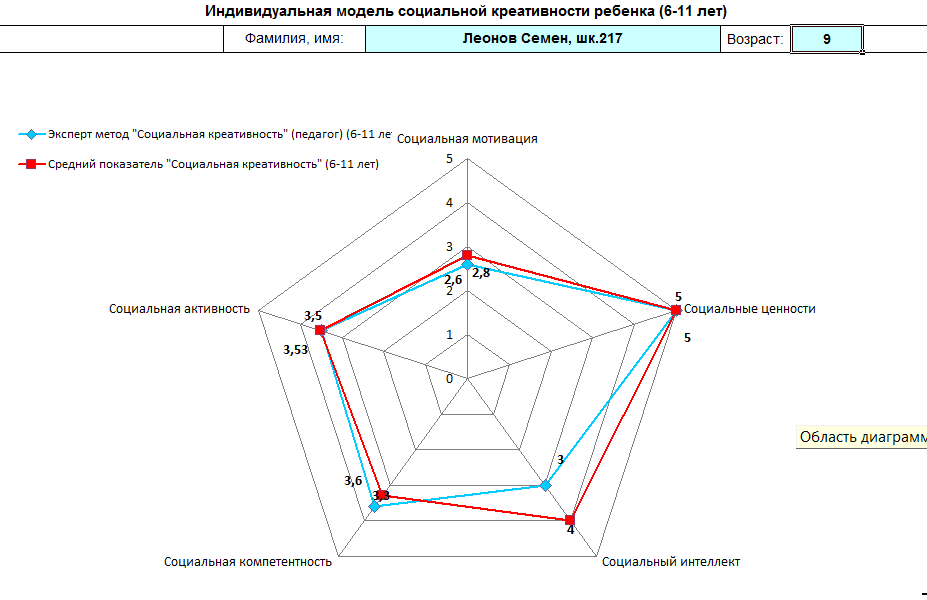 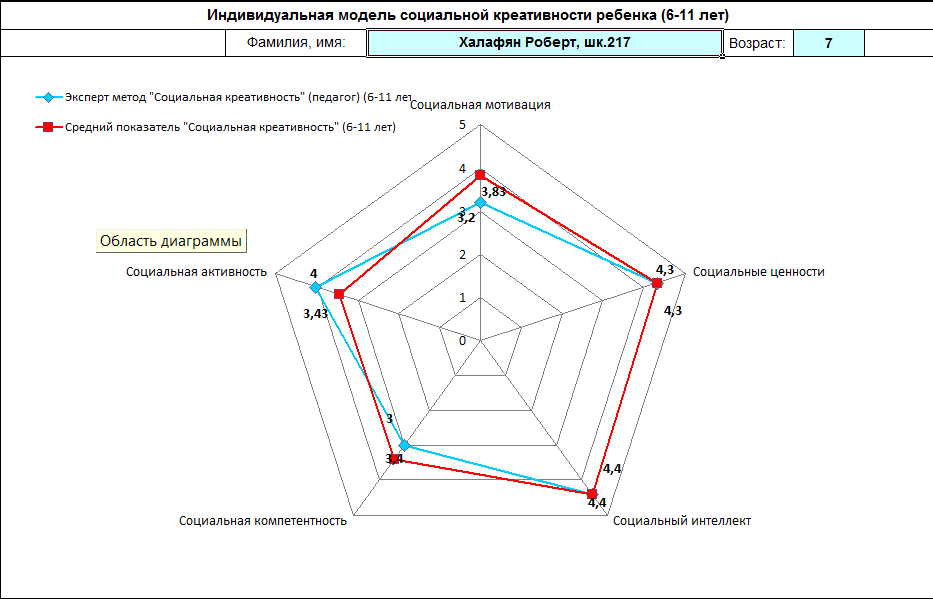 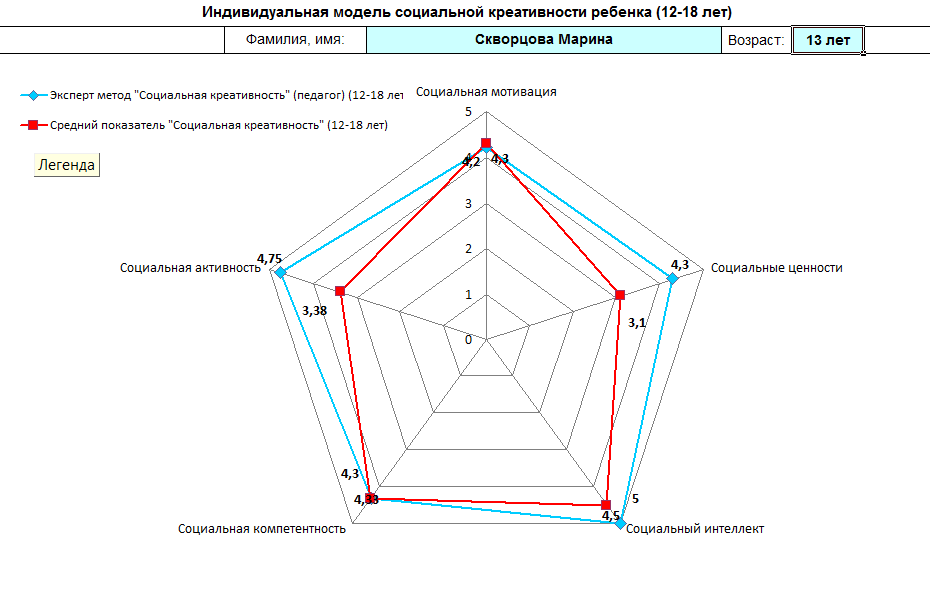 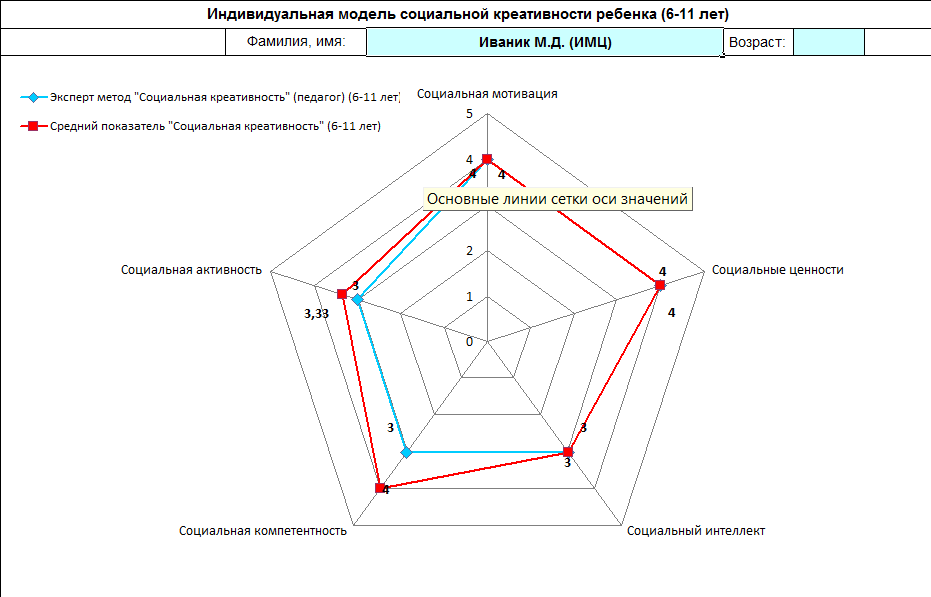 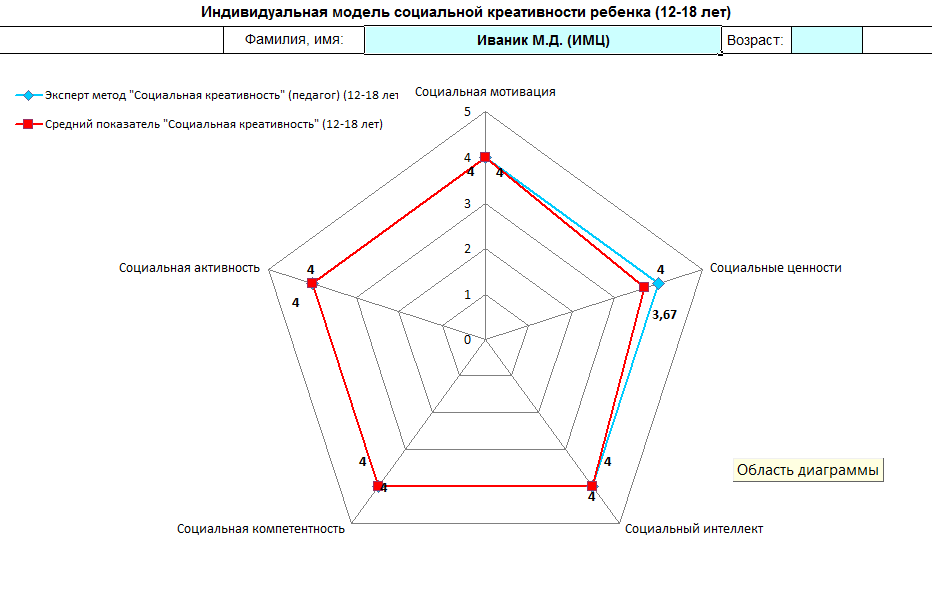 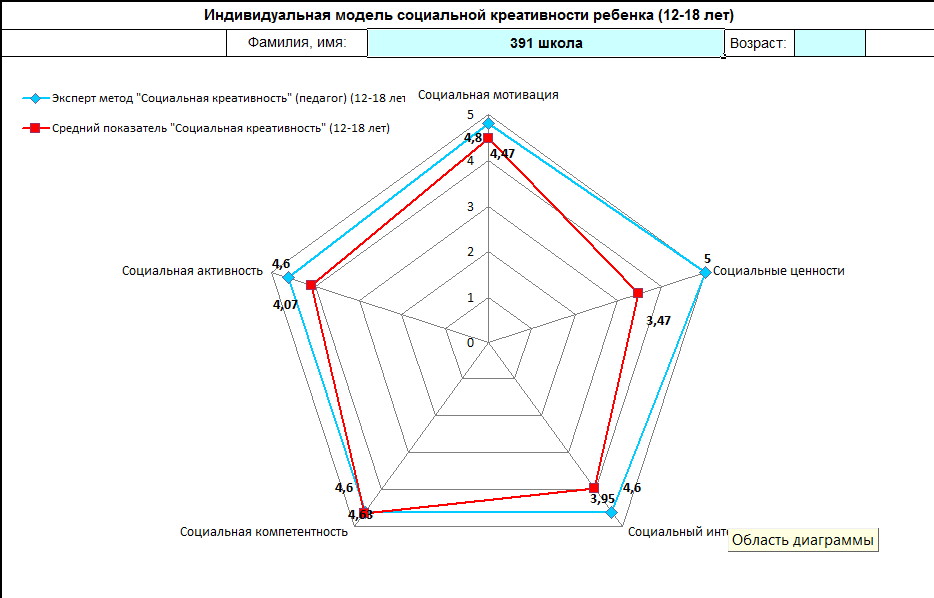 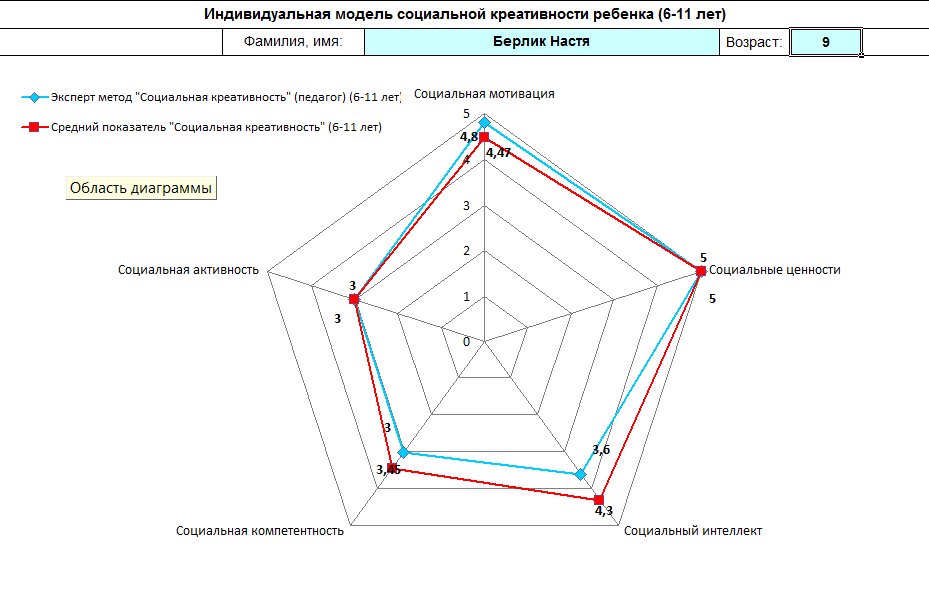 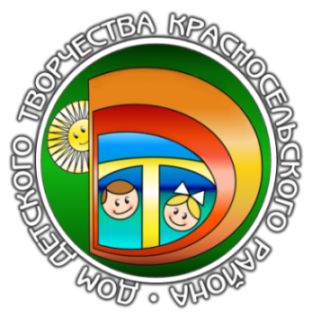 Адрес сайт аДома детского творчестваКрасносельского района
www.ddtks.ru
Раздел «Городской ресурсный центр дополнительного образования»
Электронный адрес 
Сеничевой Ирины Олеговны
sio59@mail.ru